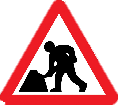 Extra-Curricular activities really help build your skills and confidence in Drama through our School shows, performance projects and clubs. Enrich your journey.
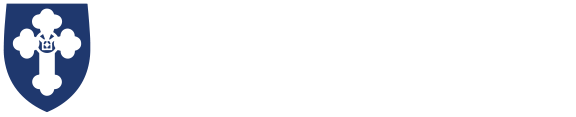 DRAMA LEARNING JOURNEY
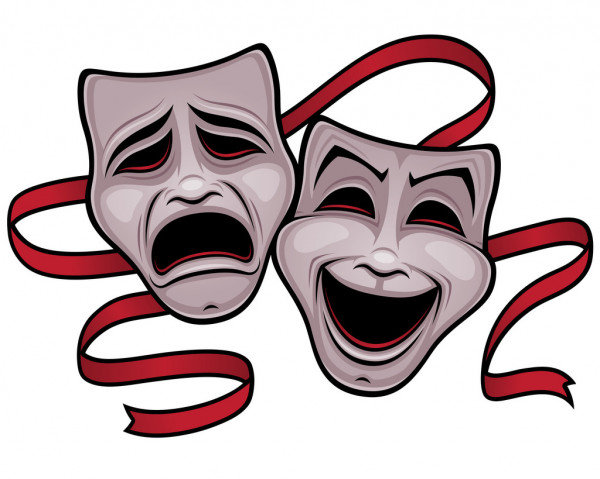 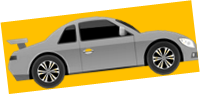 Cross-Curricular links with skills, themes and issues in Dance, Music, English, Art, RE, History and PSHE amongst others are a really important part of the journey in Drama.
Year 7 
We begin to build up all the essential skills, knowledge and techniques to be a successful drama student. 
Focus also on Teamwork, Communication, Creativity and Confidence
Year 8
We build on and incorporate yr 7 work while developing more precision in acting technique and how Drama can explore powerful themes.
Year 9
A more specific focus on Devising Drama & Performance of Scripts – Preparing for KS4 and beyond
Component 2 – Text in Performance 30%
Perform or Design two extracts of a play for a visiting examiner
Component 3 – Written Exam 40%
Set Text – 8 Questions
Character / Design / Contexts
Live Theatre Evaluation – 1 Question
Evaluating Acting / Design
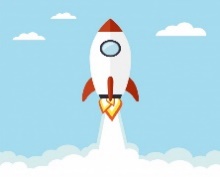 Exam Prep
Set Text
Live Theatre
Mock Exam
Exam Prep
Set Text
Live Theatre
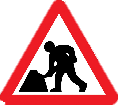 Your Next Destination
You are now fully prepared and ready for the next successful phase of your journey at perhaps at William Brookes Sixth Form and beyond into an exciting life in the Arts. 
The Drama Specific and Life Skills you will have learned in the Drama classroom will be hugely valuable to you whatever you choose to do.
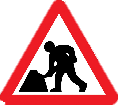 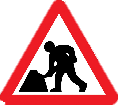 Component 1 – Devising 30%
continued.
Portfolios Completed
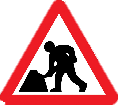 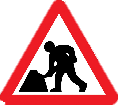 Colour Coding links KS3 learning with aspects of Drama essential for KS4 (although most knowledge is interchangeable):
Burgundy – Component 1 = Devising Drama
Purple – Component 2 = Text Performance
Navy – Component 3 Written Exam Content
Grey – Techniques / Terminology
Red – Assessed toward final GCSE marks
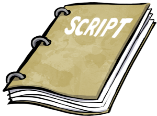 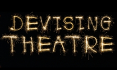 Component 1 Devising-Mock
Stimulus Response
Research & Ideas
Creating Theatre
Structuring
Developing & Refining
Design
Public Performance
Portfolio – Evaluating
Exam Section A – Set Text
Practical (Page to Stage)
Characters
Staging / Design
Performing (link to Comp 2)
Theory
Exam/Question Structure
Contexts
Mock Questions
Component 1 – Devising 30%
Practical Project in which students as actors and designers devise new 15 minute theatre piece based on an exam board given stimulus.
Pieces Performed as part of WBS Drama Festival
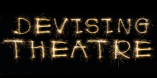 Setting the Fuses
Intro to Course – Creating Theatre
Dramatic Tension
Devising
Design
Staging
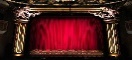 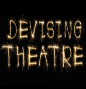 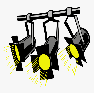 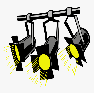 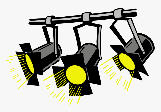 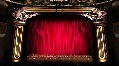 STOP
STOP
STOP
STOP
YEAR 11
YEAR 8
YEAR 10
YEAR 9
Page to Stage 2
Interpreting Text/Script
Characterisation
Duologues
Blocking a Text
Naturalism
Staging
Design – Lighting/Costume
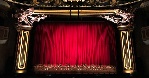 Dilemmas
News Stimulus
Devising
Structuring
Communicating Themes
Improvisation
Dramatic Tension
Live Theatre Evaluation (Prep/Mock)
Watching/Responding to Live Theatre
Exam Questions
Structuring a Response
Evaluation Techniques
Terminology
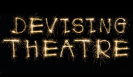 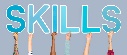 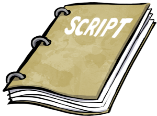 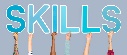 GCSE Drama
A fantastic, creative, challenging and enriching choice has been made
ROTATION 1
ROTATION 2
Mask
Physical Characterisation
Devising
Acting Style
Mime
Engaging an Audience
Space – Proxemics
Signs - Semiotics
Amadora
Naturalism
Historical Drama
Drama Contexts
Improvisation
Believable Acting
Staging Types
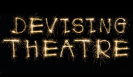 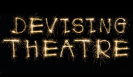 The Savage
Characterisation
Text/Image Stimulus
Dramatic Form
Literacy
Structuring
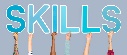 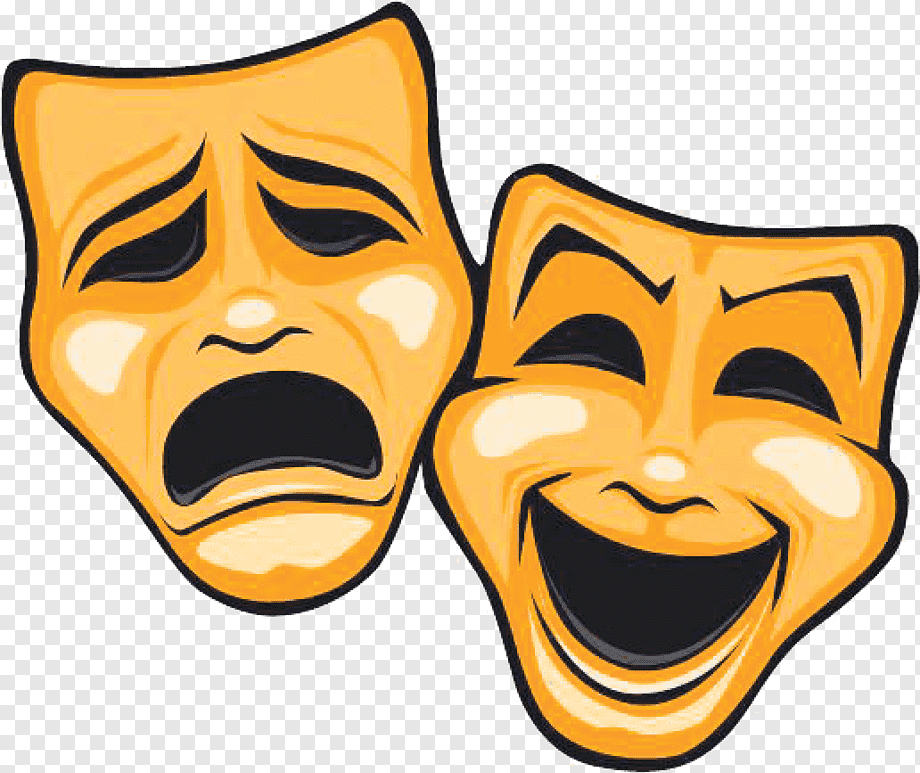 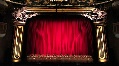 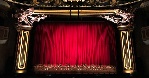 ROTATION 2
ROTATION 1
ROTATION 3
Non-Verbal Communication:
Facial Expression
Posture/Stance
Eye Contact
Gesture
Levels
Still-Image
Page to Stage 1
Exploration of 3 Texts
Characterisation
Vocal Delivery
Physical Character
Staging
Literacy
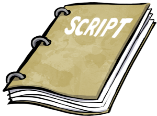 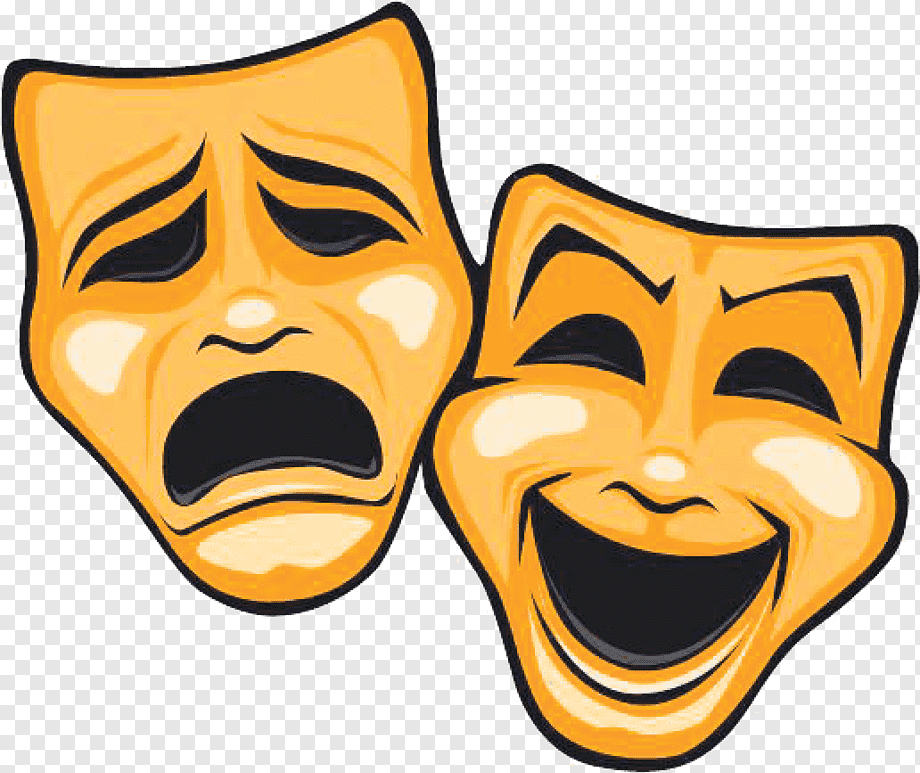 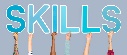 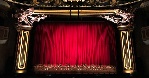 START
YEAR 7
ROTATION 1
ROTATION 2
Urban Legends – Storytelling
Still-Image into Tableau
Structuring Drama
Flashback
Body Prop/Physical Theatre
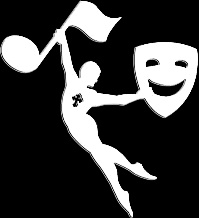 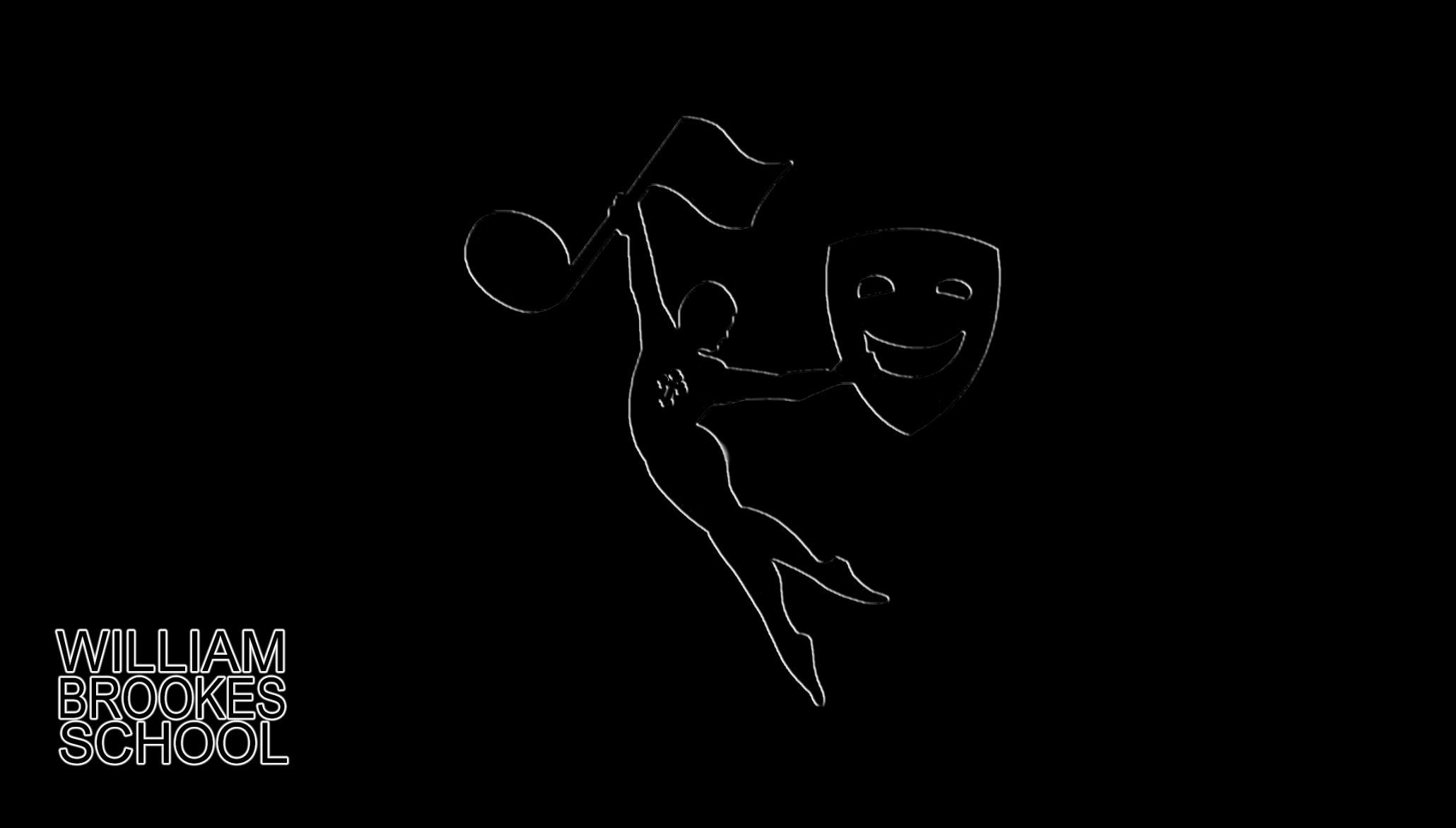 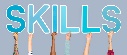 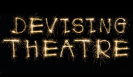